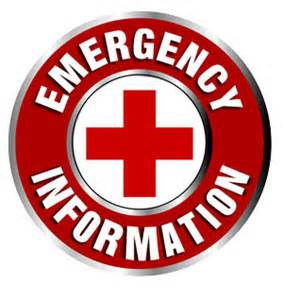 Emergency Contact Numbers
Text: Matthew 11:28-30
For emergencies dial 9-1-1.
The first 9-1-1 call was made on February 16, 1968 in Haleyville, Alabama.
There are also so many hotlines for people to call:
Suicide prevention
Mental Health 
Drug and Alcohol
Depression
Wellness
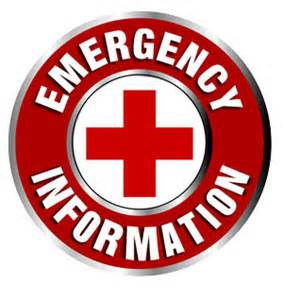 Emergency Contact Numbers
If you are…………………………………..
OVERRUN BY THE PRESSURES OF THIS WORLD
Which includes:
Worry- dial Matthew 6:25-34
Depression- dial I Peter 5:6-7
The feeling of being overwhelmed- dial I John 4:4
Sorrow and pain- dial Rev. 21:4
Persecution- dial Matt. 5:10-12
Temptation- dial I Cor. 10:13
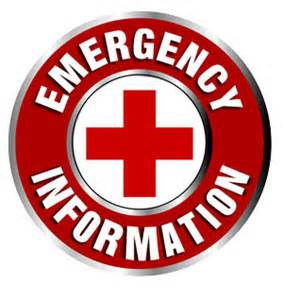 Emergency Contact Numbers
If you are…………………………………..
ADDICTED TO THE PLEASURES OF THIS WORLD
Which includes:
Loving worldly things- dial I John 2:15
Loving money- dial I Tim. 6:10
Having success in this life- dial Matthew 16:26
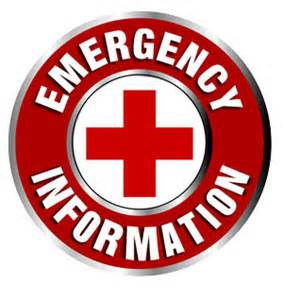 Emergency Contact Numbers
If you are…………………………………..
EXPERIENCING SPIRITUAL PANIC IN THIS WORLD
Which includes: 
Having a knowledge of your sinfulness- dial I John 1:9
Being in trouble and needing salvation- dial I Peter 3:21
Feeling that you can’t be forgiven and saved- dial I Cor. 6:9-11

Conclusion: If you are unsure that God loves you- dial John 3:16.